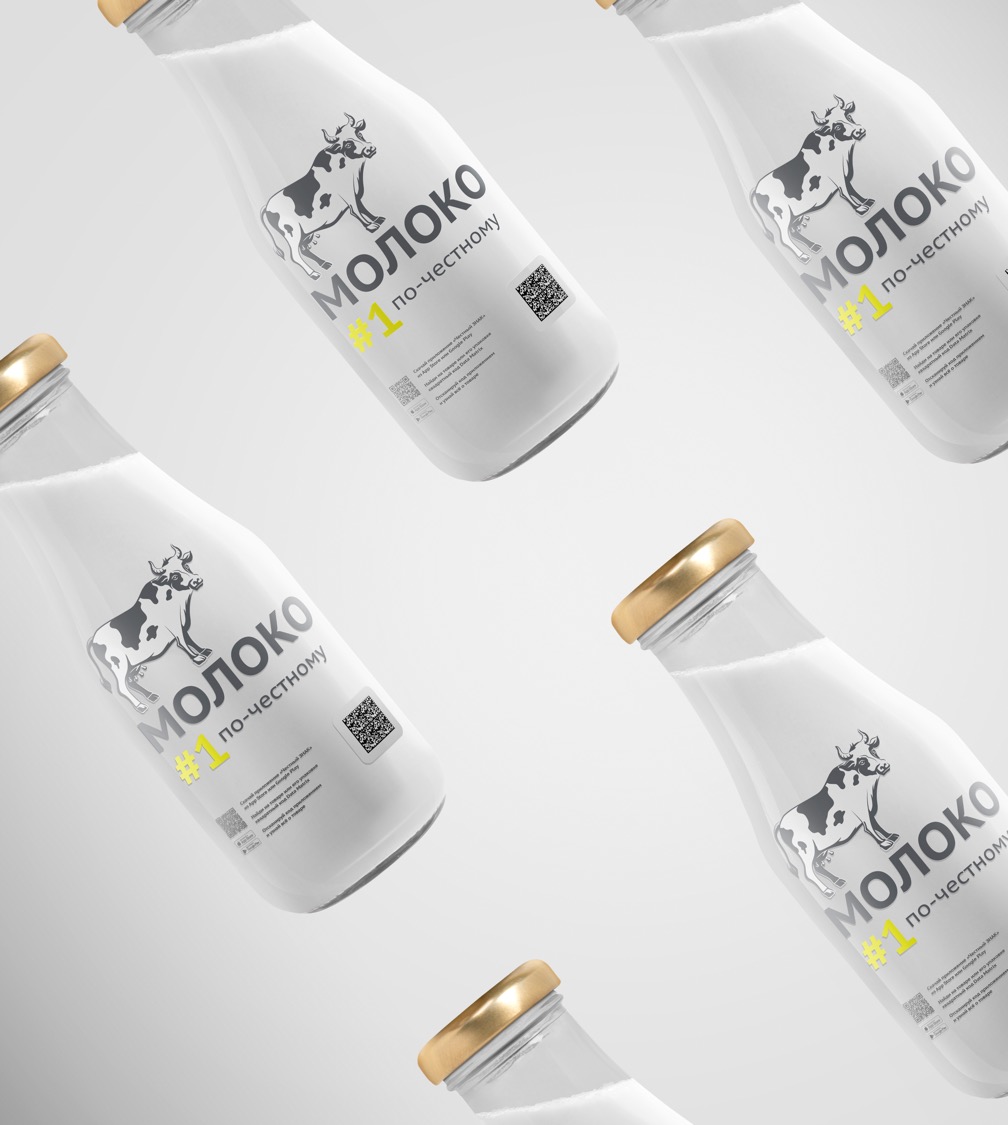 Статус внедрения маркировки
молочной продукции
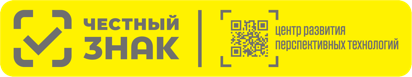 Дорожная карта запуска маркировки молочной продукции на 2022 -2023 гг.
С 1 декабря 2023
С 1 сентября 2022
C 1 декабря 2023
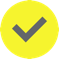 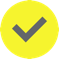 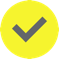 ДЛЯ СЕГМЕНТА HORECA
И ГОС. УЧРЕЖДЕНИЙ: 
Обязательная передача сведений в систему маркировки о приемке и выбытии молочной продукции
ДЛЯ РОЗНИЧНЫХ МАГАЗИНОВ:
Обязательная продажа маркированной продукции, в том числе с помощью ККТ

ДЛЯ ВСЕХ УЧАСТНИКОВ ОБОРОТА:
Объемно-сортовой учет в УПД (нужно подавать электронный документ)
Вывод из оборота по причинам, не связанным с продажей через ККТ в объемно-сортовом виде
ДЛЯ ФЕРМЕРОВ:
Обязательная маркировка молочной продукции для фермеров (КФХ, СПК)
До 1 декабря 2023 года фермерам и ресторанам (без розничной продажи молочной продукции) не нужно работать с маркировкой
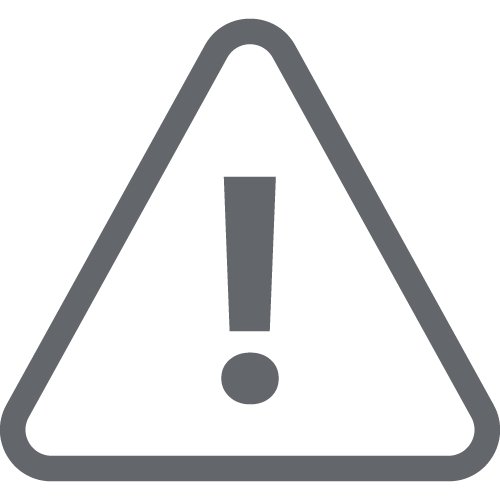 Информационная поддержка со стороны Оператора ЦРПТ
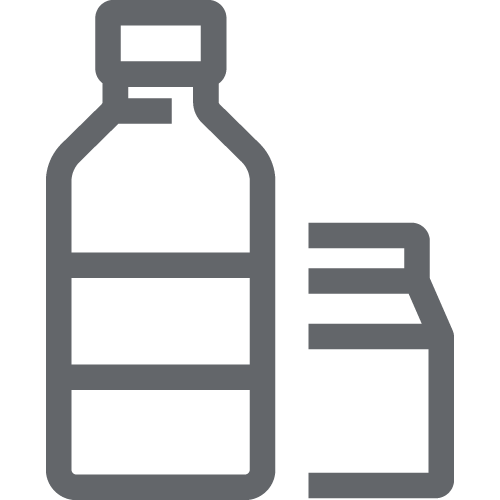 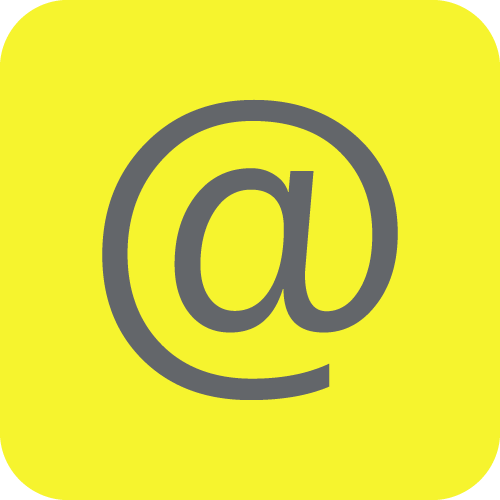 1
Для заявки на вступление в РГ напишите нам
на почту: y.kuzmina@crpt.ru или tgmilk@crpt.ru
Проводится рабочая группа для крупных и 
средних производств
2
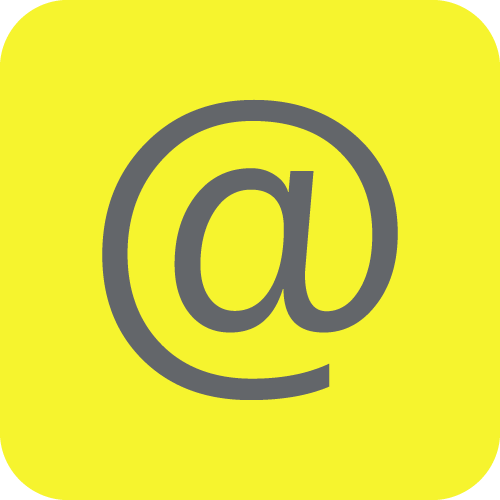 По вопросам упаковки (в т.ч.этикетки) и типографскому нанесению
Направьте техническое задание на почту: 
v.mikhailova@crpt.ru или i.larina@crpt.ru
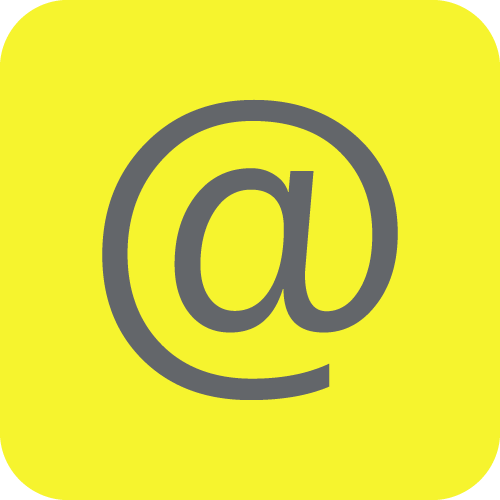 3
По вопросам с расходными материалами и оборудованию
Направьте детальную информацию на почту: 
supply.help@crpt.ru
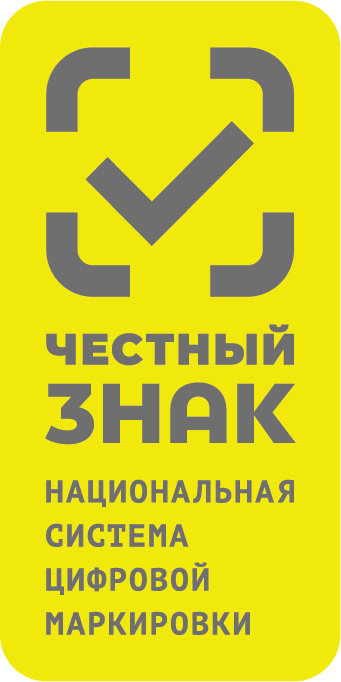 Регистрация для участия на сайте ЧестныйЗНАК.рф
Раздел мероприятия > расписания вебинаров
Записи мероприятий в разделе мероприятия > видеоархив
4
Проводятся вебинары по работе с 
маркировкой
5
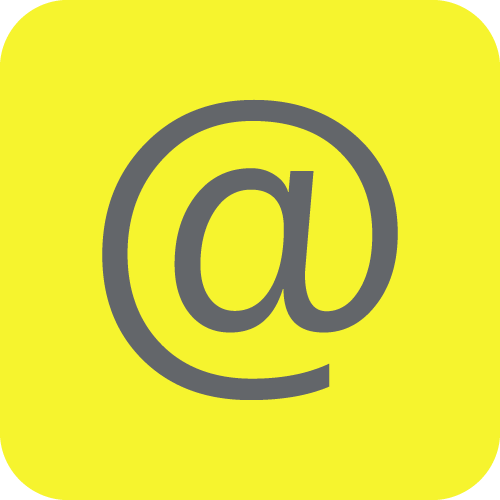 Заявка на  support@crpt.ru
По техническим вопросам